Programme Steering GroupCR012 Impact Assessment Report & Recommendations
30 November 2022
CR012 – Impact Assessment Summary
Objective of this session:
PSG to review the outputs of CR012 Impact Assessment and SRO to make decision.  
If CR012 is approved, the Programme recommends that: delivery of M6 would be rescheduled in the round 3 replan (subject to Ofgem approval) according to the Programme’s impact assessment and a small wording change is made to the CCAG terms of reference proposed in CR012 as below. 
Headlines:
A significant majority of respondents supported the request to increase the scope of the Programme code drafting activities to include drafting of consequential change. To deliver the change, the Cross-Code Advisory Group ​(CCAG) Terms of Reference, including Objectives, Purpose & Duties and Scope, Deliverables, Roles and Responsibilities​ sections need to be updated. Programme planning assumptions will be required to include consequential code changes that are not directly from approved Design Artefacts.
Respondents did not provide quantifiable benefits to counter the Programme’s estimate of increased cost, but responses generally stated that there was a case for this change on the basis of industry-wide cost efficiency. The analysis therefore relies upon empirical evidence obtained via qualitative information in responses.
The overall response rate for CR012 (12%). In total, 19 respondents supported the change, 2 respondents rejected the change and 3 respondents abstained. 
Specifically, 13 respondents agreed with the change with unqualified support.
A single set of code drafting that encompasses all the change required to deliver MHHS will be a more robust and efficient process than progressing ‘core’ and ‘consequential’ change through separate mechanisms. This will enable Programme Parties to see all MHHS related code changes in one place, increasing the likelihood of successful implementation and supporting the achievement of the benefits associated with MHHS. 
The change will reduce the likelihood of re-work being required to other changes or MHHS to align a number of changes and it will reduce the likelihood of any changes required not being in place when they are required.
6 respondents supported the change, but highlighted the following considerations:
CCAG should agree some form of prioritisation if resource is stretched between approval of MHHS design related code and MHHS consequential change related code. This could be considered if the Code drafting was considered likely to delay M6 or be on the critical path.
If the change is approved, the Programme will confirm with Ofgem how all code drafting (whether 'core' or 'consequential') will be designated by Ofgem using its code change implementation powers. As there will be no Change/Modification, the words 'Code change requests and modifications' could/should be replaced with 'Code changes' to avoid the risk of potential misunderstandings. [MHHSP propose this change is made]
The Programme may be required to provide additional support to Code Bodies to support the smooth progression of CPs that sit outside the programme. [MHHSP will support this activity]
2 respondents rejected the change:
Whilst the proposed concept could have worked, it comes too late as the Code Drafting Plan commences January 2023 and lacks both the quantitative and qualitative facts and details to, a) persuade us of the benefits and b) for it to be implemented as a live process before January 2023.
Unclear whether CR012 brings any benefit that is not already allowed for in the current CCAG Terms of Reference.
Document Classification:   Public
2
CR012 – Submitted Impact Assessments
Please see appendix for full detail on CR012 Impact Assessment
Market Share information is according to the latest Meter Point Administration Number (MPAN) data held by the Programme as at November 2022. Market Share has not been provided for constituencies where MPAN data is not currently available.
The classification of Independent and Supplier Agents is maintained by the Programme Party Coordinator and is subject to change.
Rationale for being marked down as ‘abstained’
One respondent cautioned that despite the quantity of work required from the change, the M6 Milestone not moving renders delivery untenable. [note that the Programme has proposed additional activities for Code drafting that would move M6 later]
The Programme stated the industry should agree this change and the Programme should abstain from the decision making. 
The IPA highlighted the change is not expected to have an impact on our activities and has no specific objections to the request.
Document Classification:   Public
3
CR013 overview
Objective: Agree to raise CR013 for impact assessment
Determining scope of Examination of Settlement Impacts resulting from MHHS Programme
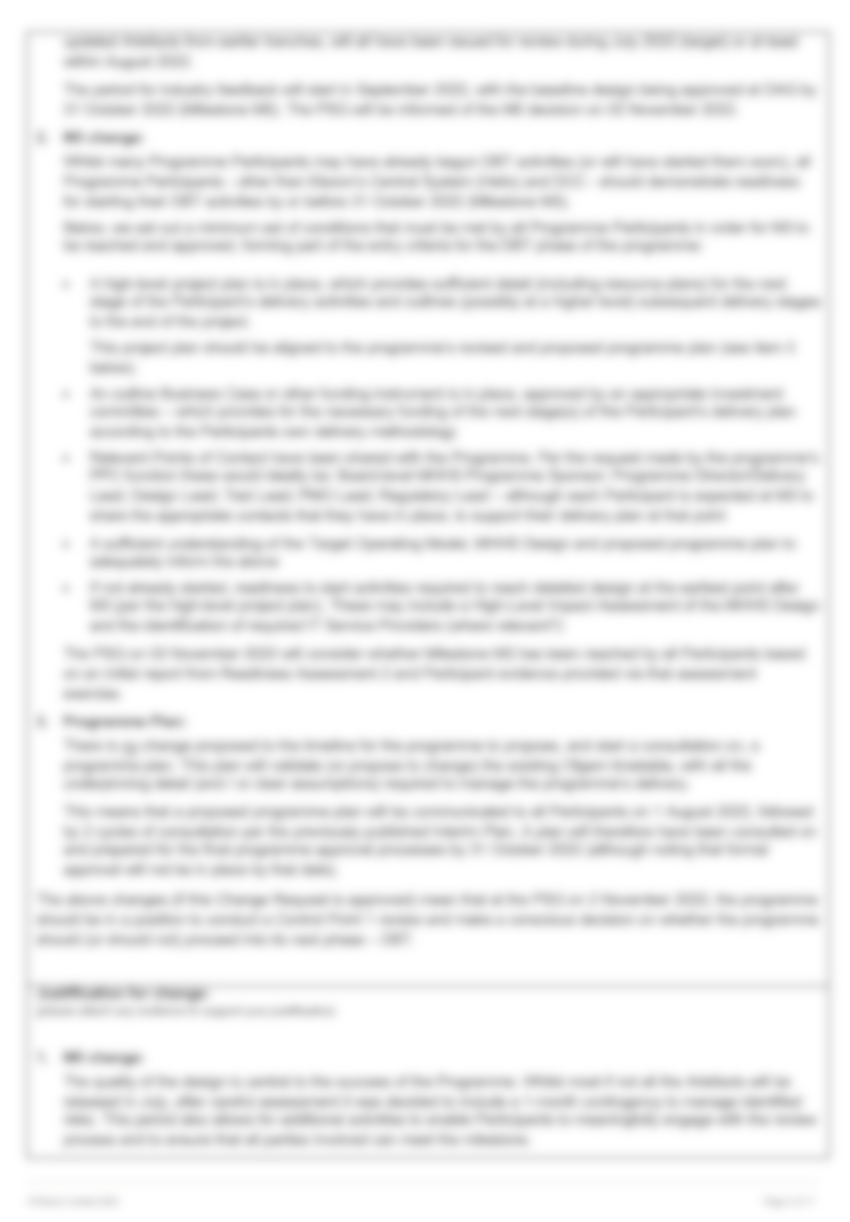 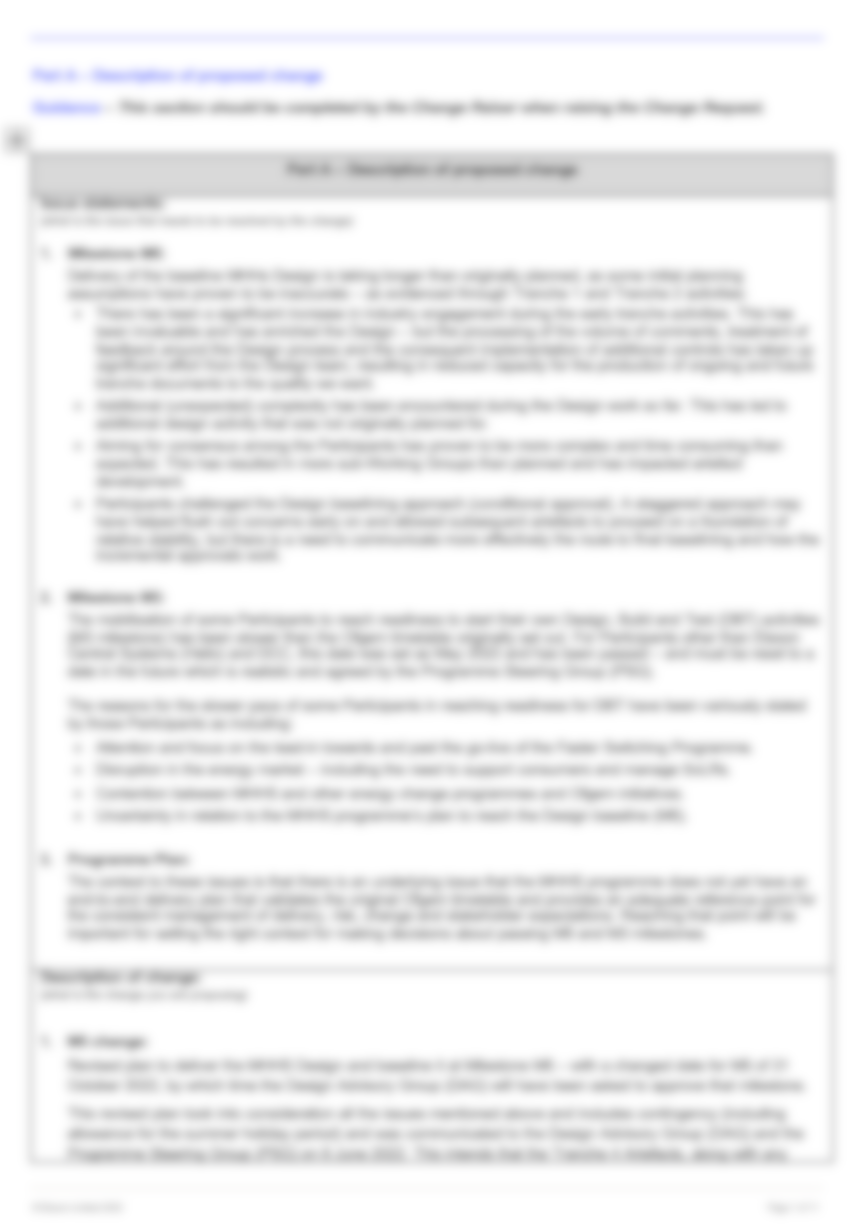 CR013 was raised to the Change Control process and validated by Change Board on 29-Nov-22 

Issue Statement:
The MHHS programme will result in a significant change to how settlement processes work in the retail electricity sector as it moves from a predominately NHH settlement regime using estimation algorithms to the use of actual consumption reads for the majority of sites.
The system and operational processes to deliver this change are well understood and has been the subject of significant development. By contrast, comparatively little work has been done as to what the impact will be on settlement from this move from majority estimated to majority actual consumption. The magnitude of change to settlement that will occur as sites migrate is therefore poorly understood, but could potentially impact a large number of areas of the settlement regime, including Group Correction Factors, Line Losses, etc. 
Description of change:
It is proposed that a piece of work is undertaken to understand what areas the MHHS programme should look at when assessing the impact that moving HH settlement will have on the balancing regime and settlement. The scoping will potentially need to look at all areas of the balancing and settlement regime, though the focus will need to be on those processes directly related to SVA consumption. 
The expectation is that the MHHS programme will create a report setting out the areas it believes require detailed assessment. The work on assessing settlement impact would be progressed through another Change Request. 
Justification for change:
Significant time and effort is expended by the industry in attempting to ensure that the current settlement regime is as accurate as possible, but ultimately is reliant on estimates to derive a NHH site’s consumption. Movement of a site from NHH to HH settlement status will mean a corresponding change to its settlement profile, even if the site’s behaviour does not change. This will change the settlement dynamics of the market as energy is reallocated from one settlement profile to another and is likely to have knock-on impacts on other areas such as Line Losses, etc.
Without understanding the nature and scope of the changes to the market there is a risk that the market will experience unwarranted volatility as expected and actual settlement positions diverge. This will potentially increase balancing costs as imbalances positions widen. 

Target date by which a decision is required: 11-Jan-23 at PSG. The timelines for an impact assessment and reporting require PSG consideration.
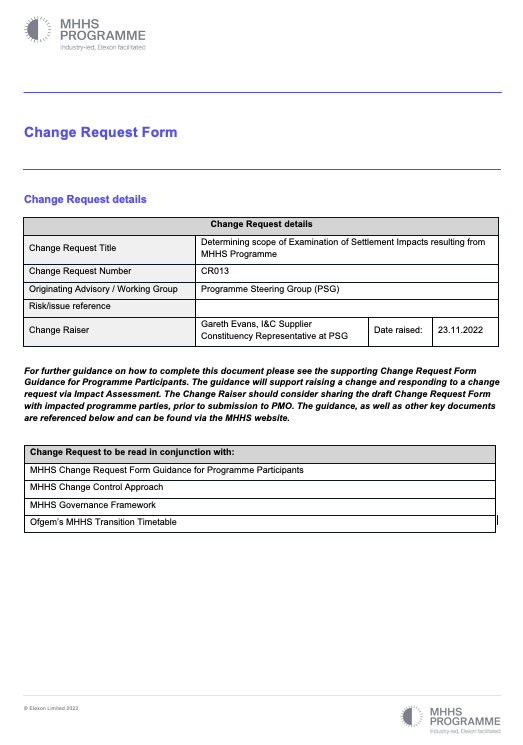 MHHS-DEL792 CR013
Document Classification:	 Public
4
Detailed Programme Party views
5
CR012 Impacts – Views on the proposed approach (Page 1)
Document Classification:   Public
6
CR012 Impacts – Views on the proposed approach (Page 2)
Document Classification:   Public
7
CR012 Impacts – Views on the proposed approach (Page 3)
Document Classification:   Public
8